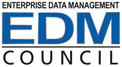 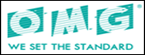 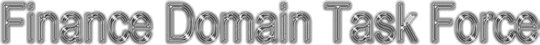 OMG Finance Domain Task Force (FDTF)
Monthly Status/review call
Wednesday March 6th 2013
Agenda
Specification status
Reston agenda
Originator Tooling
Ongoing works March – May
Moving Parts Summary
Roadmap
Summary
2
Headline Points
Draft Specifications
Imminent
To be presented and reviewed at Reston
Will be basis for further work until May
Draft specifications to be formally presented in June OMG meeting
Modeling: moving primary point of control to MagicDraw / VOM
Foundations: ongoing management of conceptual model content that is not in the OMG specification
No more SME Review calls until after Reston
3
Draft Specification Status
Almost done
Business content locked in
Issues remain with annotation metadata – to be addressed in new tooling
Sections to complete:
Model content report to be done by Adaptive (imminent)
Diagrams to be done (annex)
Spreadsheet (NEW)
March draft is basis for:
Ongoing technical review of RDF/OWL rendition
Business SME Review offline (diagrams and spreadsheets)
4
Origination Tooling
Moving primary point of control to MagicDraw
Formal submission OWL files to be generated from that
This does not impact use of the standard which must be on all UML and OWL tooling
Finalize and agree modular architecture
Exploring new visual notations (colors, shapes etc.)
Annotation metadata
De-bug or reapply
We identified how to do this in OWL but were not able to easily craft this in EA for Adaptive to import and process
New metadata needed for classification facets etc. 
Citation metadata for non OWL resources
5
Reston Agenda
Tuesday FDTF
SMART Regulation
Semantic interoperability
FIBO Summary

Wednesday: FIBO Potential Submitters Meeting (all day)
Intended outcome: validate the current drafts of FIBO Foundations and FIBO-BE for onward review and completion by May 20 for June formal submission
6
Draft Specifications for Reston
Business terms and definitions: locked in as of today 
Written documents – already in place
MB to respond to previous commenters showing how their comments have been addressed
Content section
To be generated from Adaptive in same format as last May
Some technical issues were holding this up, we think these are now addressed
Informative Annexes
Diagrams MB to produce now that business content finalized
Spreadsheets (NEW)
7
What Happens after Reston?
Business terms and definitions: locked in as of today 
Open questions relate to more detailed terms which can be the subject of future updates
Key thing is to ensure that we have the right abstractions such that any future changes are additive
OWL Files and Architecture
Reuse and cross reference to applicable standards
Per Annex D Shared Semantics treatments
Need citations annotation to cross reference non OWL terms
Add formal reference to BMM, W3C Organization etc.
Annotation metadata
Annotations in the model are rendered as OWL Annotation properties
Issues with modeling these in Enterprise Architect ODM
8
FIBO Reference Data Specifications
FIBO-Securities
Tradable / negotiable securities
Equity instruments, Debt etc.
Includes considerable detail on ABS/MBS

FIBO-Derivatives
Over the Counter and Exchange Traded derivatives
Options, forward/futures, swaps, swaptions, Fx spot

FIBO-Loans
All classes of Loan
Commercial and personal
Credit facilities / construction loans
9
FIBO Reference Data Specifications Status
FIBO-Securities
Substantive Beta model
Minor business change notes to implement

FIBO-Derivatives
Substantive draft
Realignment needed for transactions foundational semantics (legs, sides etc.)

FIBO-Loans
Extensive but incomplete draft
To be aligned with MISMO
10
FIBO Reference Data Specifications Completion
All sections: 
Carry out metamodel changes as done for FIBO-BE
Addition of annotation metadata
Securities
Minor changes per SME Change Notes on file
Derivatives
Realign foundational semantics (REA / Shared Semantics)
Incorporate lessons / extensions from POC
IR Swaps, CDS
FpML mapping  cross check
Loans
Realign with MISMO
11
Update on the Moving Parts
12
Business Conceptual Ontology
Foundations: Identified elements needed for Business Entities
Clarity on rights, obligations and similar constructs
Ongoing activity
Cross referencing between REA, XBRL, existing upper ontologies etc. 
Not in this draft of the OMG specification
Will need to be managed by the Council
Lattice, social constructs, parties, commitments, transactions
The complete BCO will go into Adaptive and ultimately into MagicDraw
13
OMG Submission
Modularity: updated the architecture to have a more modular structure
Defined “Packages” of ontologies per subject
Segregated to allow extraction of operational ontologies
E.g. “Party” concepts
OMG submissions
Still a Business Conceptual Model
Simplified and reduced from overall BCO
Exclude material where we anticipate future standards
Final Submission will include machine readable files
These are necessarily tool-independent (XMI for ODM and for UML)
Use MagicDraw and VOM to generate RDF/OWL
What’s in MagicDraw / VOM will correspond to what’s in the OMG submission
14
Business Presentation Layer
FIBO formal specification includes definition of what is the minimum set of requirements for business readability (based on what EA currently does)
NEW: Will use tooling shift to revisit visual notation
Adaptive has capability to do better business facing diagrams
This requires imaginative input from FDTF business stakeholders
Working group to be convened on this
Other tools may also be explored
MagicDraw, Protégé, TopBraid etc. 
Visualization tools are a major growth area
15
Operational Ontologies
Proof of Concept: defines what makes for a usable operational ontology
Demonstrated some powerful things with this already
Revelytix have shown even more powerful things by integrating with rules e.g. “R”
Methodology to be developed for deriving operational ontologies from the business content in the BCO
By extraction of sub-sets of the OMG FIBO BCO content
Modular structure should simplify this for most use case
Some use cases may require additional transformations
Methodology to cover both
Volunteers will extend FIBO BCO in different instrument types and then generate operational OWL, example data
Expect to arrive at formally “productized” FIBO deliverables
16
Provisional Roadmap
2012
2013
Beyond
Q1
Q2
Q3
Q4
FIBO-Foundations
Global Terms and modeling framework
Industry review
OMG finalization
Final
FIBO Business Entity
Domain ontology
Industry review
OMG finalization
Final
FIBO Securities
Domain ontology
Industry review
OMG finalization
Final
FIBO Derivatives
Domain ontology
Industry review
OMG finalization
Final
FIBO Loans
Domain ontology
Industry review
OMG finalization
Final
FIBO Market Data, CAE, Portfolio, Payments
Other Domain ontologies
FIBO Market Data, CAE, Risk/Reporting
Other Domain ontologies
FIBO Market Data, CAE, Risk/Reporting
Other Domain ontologies
FIBO Market Data, CAE, Risk/Reporting
Other Domain ontologies
Copyright © 2010 EDM Council Inc.
17
Summary
Reston: will go over substantive draft specification
Diagrams and spreadsheets to be made available in the next couple of days (as specification)
Opportunity to review this material off line
Finalize by May 20
Technical work in the OWL universe in the same time frame
Foundations workstream to re-start imminently – please sign up if interested
Will work on the changes needed to the model framework for Securities, Derivatives, Loans after that
Along with their supporting terms in Foundations
Will then be moved over to new tooling
People can then look at these in OWL or in UML-tool-derived business views
18
Questions?
19